المعايير الدنيا لحماية الطفل في العمل الإنساني 
CPMS
شرائح العرض
[Speaker Notes: للميسّرين:
تتوجّه هذه الإحاطة إلى أيّ مستخدم محتمل للمعايير الدنيا لحماية الطفل. وهي موجّهة بشكل أساسي إلى الموّظفين العاملين في مجال حماية الطفل، لذلك، فكّروا في توسيع إطار بعض الأسئلة أو إعطاء تفاصيل أكثر، في حال انضمّ إليكم زملاء من قطاعات أخرى.

نفترض أنّ كلّ مجموعة ستتألّف من 20 شخصًا تقريبًا، وأنّ جميع الحاضرين في القاعة يعرفون بعضهم البعض (ربّما يكونون زملاء من وكالتكم أو من مجموعة تنسيق حماية الطفل). إذا كانوا لا يعرفون بعضهم البعض، أضيفوا 5 دقائق للتعارف السريع.

حضروا: لوح قلاّب يبيّن أهداف الجلسة 

في نهاية هذه الجلسة، سيكون المشاركون قادرين على:
وصف محتوى المعيار 19
شرح وتشارك الرسائل الأساسية
تبيان كيف ولماذا نستخدم الدليل

ملاحظة: إذا كنتم قد عقدتم أصلاً جلسة عن ركيزة (ركائز)، أو مبادئ، أو معيار (معايير) أخرى، فتخطّوا الشريحتَين 2 و8

نصيحة: الشرائح متحرّكة - مع كلّ نقرة تنقرونها، سيظهر عدد من الكلمات، أو عنوان، أو صورة على الشريحة. 
اقرأوا الملاحظات الملائمة من الملاحظات للميسّرين، قبل أن تعرضوا المحتوى التالي، كي يتسنّى للمشاركين الوقت حتّى يستوعبوا ما تقولونه، واقرأوا كلّ نقطة على حدة.]
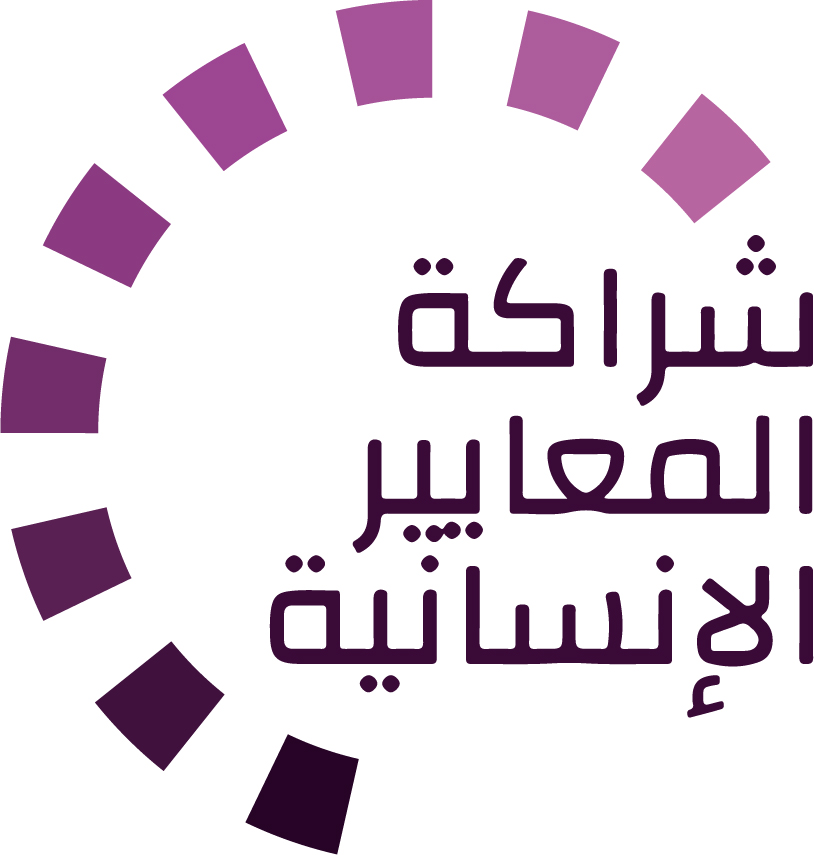 الهدف من المعايير
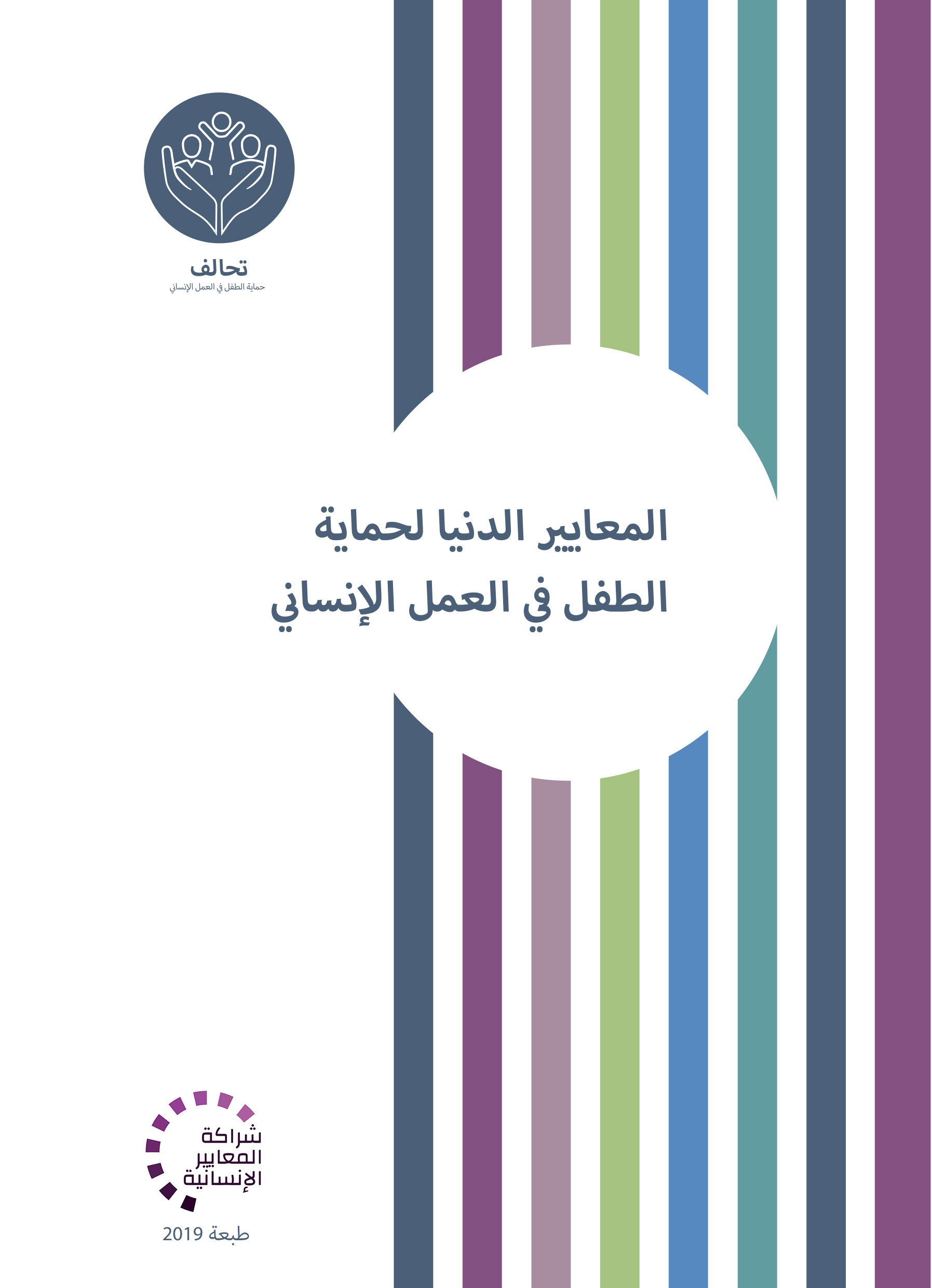 وثيقة مرجعية لحماية الطفل في العمل الإنساني
أداة تعاونية، مشتركة بين الوكالات
تتماشى مع المعيار الإنساني الأساسي
التكييف وفقاً للسياق لتسهيل التبنّي المحلي

الغرض:
الجودة والمساءلة
التأثير على حماية الأطفال ورفاههم

تهدف االمعايير الدنيا لحماية الطفل إلى تفعيل حقوق الأطفال في ممارسة الاستجابة الإنسانية.
[Speaker Notes: إن الجهات المانحة، والحكومات المحلّية، والزملاء من القطاعات الأخرى، وكذلك المستفيدون من خدماتنا، يريدون أن يعرفوا ما الذي نفعله ولماذا.  وعليه، فإنّ المعايير الدنيا لحماية الطفل هي وثيقتنا المرجعية. فهذه المعايير تمثّل الطريقة الأساسية لتفعيل حقوق الأطفال أو جعلها فعلية في ممارسة الاستجابة الإنسانية. 

وهي أداة تعاونية، مشتركة بين الوكالات، تؤمّن الرابط مع المبادرات الأخرى مثل المعيار الإنساني الأساسي، وإنسباير، ومعايير الدمج الإنساني

حيثما كان ذلك ملائمًا، تماشت المعايير الدنيا لحماية الطفل مع استراتيجيات إنسباير السبع لإنهاء العنف ضد الأطفال - في الواقع، تنتشر رموز هذه المبادرة في الوثيقة بكاملها.  بالإضافة إلى ذلك، يتمّ تسليط الضوء على المعيار الإنساني الأساسي حول الجودة والمساءلة في المقدّمة، ثمّ يتكرّر ذكره على امتداد الدليل. 

التكييف وفقًا للسياق أمر محبَّذ ويمكنه أن يخلق تبنّيًا للمعايير على جميع المستويات. فهو يخلق فهمًا أعمق لحماية الطفل في السياق المحدّد بالنسبة إلى مجموعة واسعة من الجهات الفاعلة. وعليه، نشجّع مجموعات التنسيق الوطنية على اعتماد المعايير الدنيا لحماية الطفل. الرجاء أن تطرحوا موضوع اعتماد المعايير مع الزملاء على المستوى المحلّي، ثمّ اطلبوا التوجيهات من الفريق العالمي للمعايير الدنيا لحماية الطفل. للمزيد من المعلومات، الرجاء مشاهدة الفيديو حول التكييف وفقًا للسياق على قناة اليوتيوب الخاصّة بالتحالف.

المربّع: تهدف المعايير الدنيا لحماية الطفل إلى تحسين جودة ومساءلة برامجنا وإلى زيادة التأثير على حماية الأطفال ورفاههم في العمل الإنساني (في جميع السياقات)، من خلال إرساء مبادئ، وأدلّة، وعمليات وقاية، وأهداف مشتركة.  فهي توفّر مجموعة من الممارسات الجيّدة والدروس المستفادة حتّى الآن.]
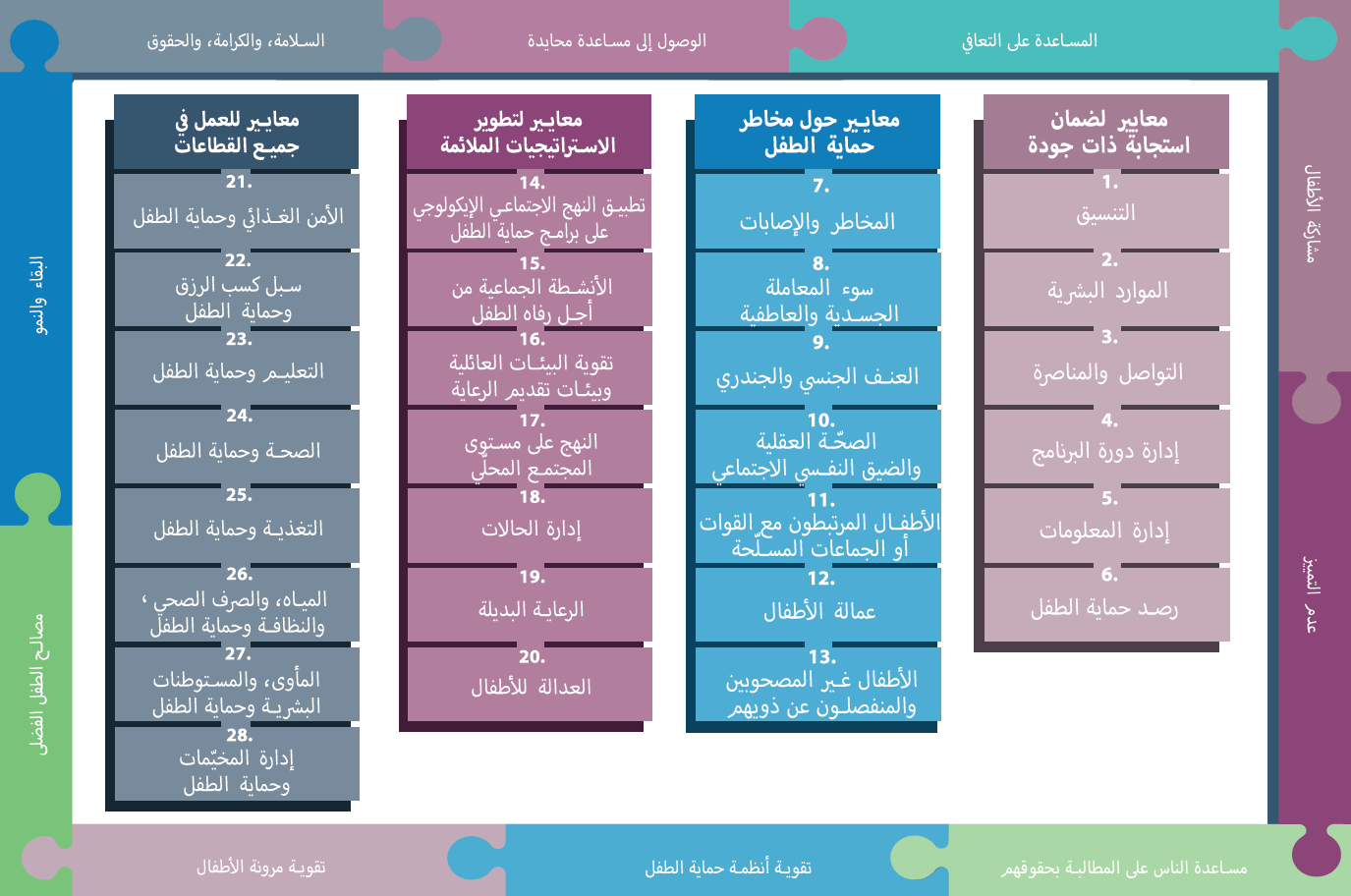 لمحة عامّة
[Speaker Notes: هذه لمحة عامّة عن هيكلية المعايير الدنيا لحماية الطفل: فهي تتألّف من 28 معيارًا ضمن 4 ركائز، ومن 10 مبادئ لحماية الطفل في العمل الإنساني موزّعة في الدليل بكامله. 
يمكنكم أن تجدوا هذه اللمحة العامّة في نهاية دليل المعايير الدنيا لحماية الطفل أو في نسخة الدليل على الإنترنت. فهذه طريقة عملية كي تجدوا بسرعة موضوعًا محدّدًا في الدليل.

يركّز هذا العرض على المعيار 19: الرعاية البديلة]
مقدمة عن المعيار 19
الاستراتيجيات والنُهُج والتدخلات الأساسية
الوقاية من والاستجابة لمخاطر حماية الطفل 

ترتيبات الرعاية الحامية والمناسبة
الرعاية العائلية ووحدة العائلة
القواعد الثقافية والممارسات والتشريعات والسياسات
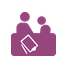 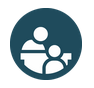 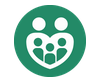 ما هي القواعد والممارسات الثقافية المحلية المتعلقة برعاية الأطفال
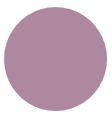 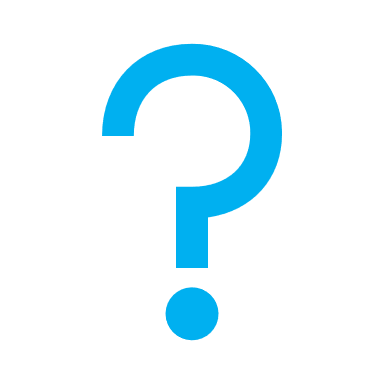 [Speaker Notes: يشكل هذا المعيار جزءًا من الركيزة 3 من المعايير المتعلقة بتطوير استراتيجيات ونُهُج وتدخلات ملائمة للوقاية من والاستجابة لمخاطر حماية الطفل المُبيَّنة في الركيزة 2. وتمّ إعداد الركيزة 3 لتعكس التفكير الموجود في النموذج الاجتماعي الإيكولوجي، وهي تتوافق، عندما يكون ذلك ملائمًا، مع استراتيجيات إنسباير، وتبني على استراتيجياتهما القائمة على الأدلّة لمنع العنف ضدّ الأطفال . ولهذا السبب، نجد الرمز في الزاوية. وتعتمد حزمة إنسباير غاية مشابهة: استراتيجيات قائمة على الأدلّة لمنع العنف ضدّ الأطفال. يمكن إيجاد المزيد من المعلومات عن استراتيجيات إنسباير على الرابط التالي: http://inspire-strategies.org/

يهدف هذا المعيار إلى السعي إلى تأمين رعايةٍ بديلة حامية ومناسبة  بحسب حقوق الأطفال، واحتياجاتهم المحدّدة، ورغباتهم، ومصالحهم الفضلى.
ينبغي إعطاء الأولوية دومًا للرعاية العائلية ووحدة العائلة وترتيبات الرعاية المستقرّة، لأنَّ عامل الحماية الأوّل والأهمّ في حياة الطفل هو وجود عائلة آمنة وحاضنة. 
ينبغي أخذ القواعد الثقافية، والممارسات، والتشريعات، والسياسات المحلّية في الحسبان. وقد تساعدكم القواعد والممارسات الثقافية أيضًا في تحديد الأطفال الذين قد يكونون معرضين لخطر الهجر أو سوء المعاملة. على سبيل المثال، يكون الأطفال ذوو الإعاقة 10 مرات أكثر عُرضة لأن يتمّ إيداعهم في الرعاية السكنية من الأطفال الذين ليس لديهم إعاقة. (التفكير في الأقليات الإثنية، ووالأطفال المولودين خارج إطار الزواج، والأطفال من المثليات، والمثليين، ومزدوجي الميل الجنسي، ومغايري الهوية الجنسانية، والمتحيّرين جنسيًا LGBTI، وسواهم). وينبغي أن نصمم برامجنا بحيث تحول دون هجر الأطفال والمخاطر التي يتعرضون لها.    

إطلاق المناقشة: ما هي القواعد والممارسات الثقافية المتعلقة برعاية الأطفال في سياقكم؟ هل تعرفون عن أي مجموعات من الأطفال قد تكون أكثر عرضة لوضعها في الرعاية البديلة؟ برأيكم، لماذا يحدث ذلك، وما الذي قد يساعد في الحؤول دونه؟

يرتبط هذا المعيار ارتباطًا وثيقًا جدًا بالمعيار المتعلق بالأطفال غير المصحوبين والمنفصلين عن ذويهم، وأيضًا بالمعيارَين المتعلقَين بإدارة الحالات وتقوية البيئات العائلية وبيئات تقديم الرعاية.
الرموز: يرتبط هذا المعيار باستراتيجيات إنسباير المتعلقة بدعم الوالدَين ومقدمي الرعاية + خدمات الاستجابة والدعم.]
المعيار 19:
"يحصل جميع الأطفال الذين يفتقرون إلى الرعاية الحامية والمناسبة على رعايةٍ بديلة بحسب حقوقهم، واحتياجاتهم المحدّدة، ورغباتهم، ومصالحهم الفضلى، مع إيلاء الأولوية للرعاية العائلية وترتيبات الرعاية المستقرّة.
الرعاية العائلية ← الخيار الأول
الرعاية  السكنية ← الملاذ الأخير 

عوامل تحديد القرار
زيارات المتابعة
دعم مقدمي الرعاية
(إعادة) الإدماج أو خيار الرعاية البديلة الدائمة
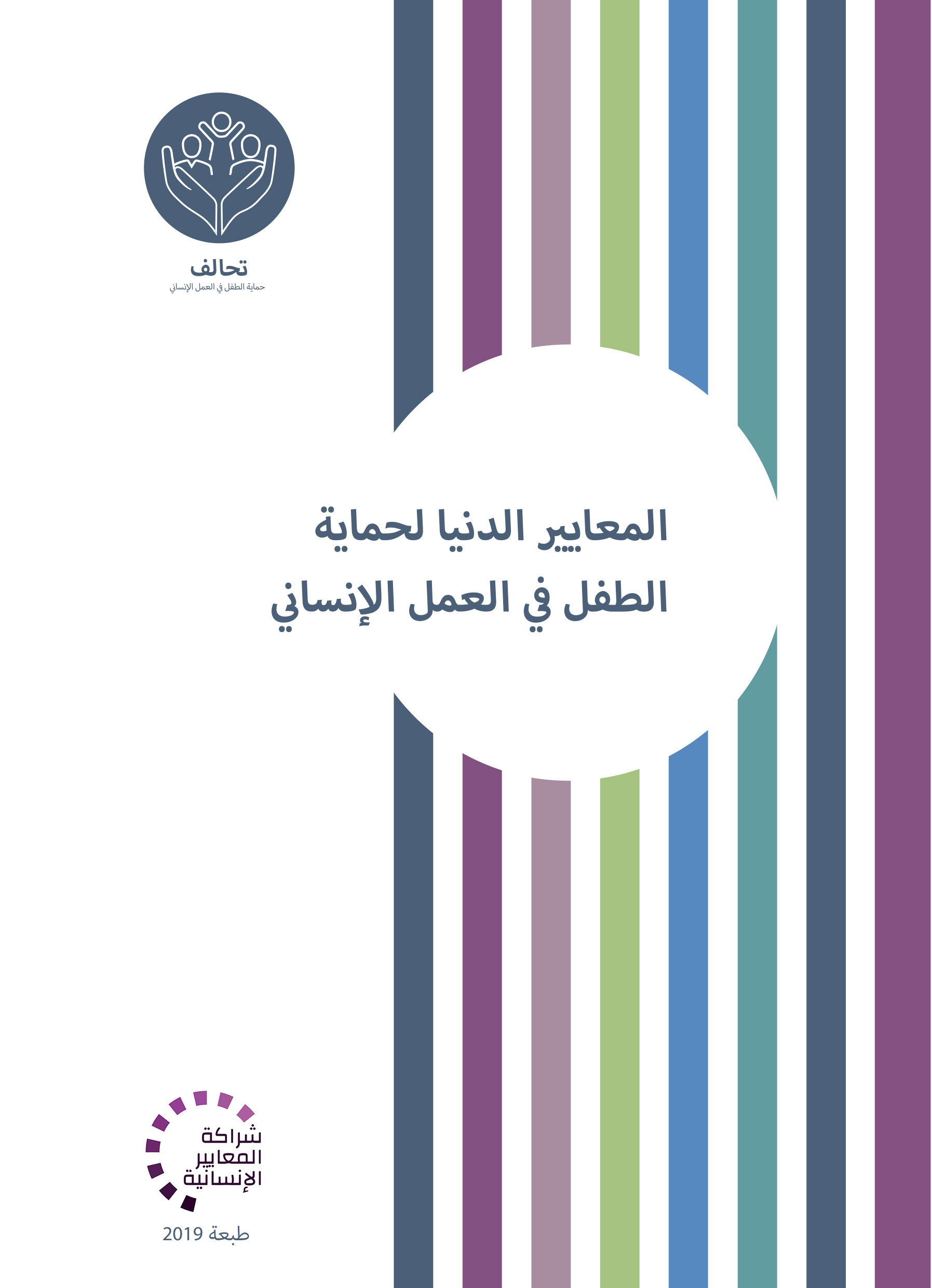 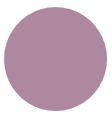 ما هي الأنواع المختلفة للرعاية البديلة؟
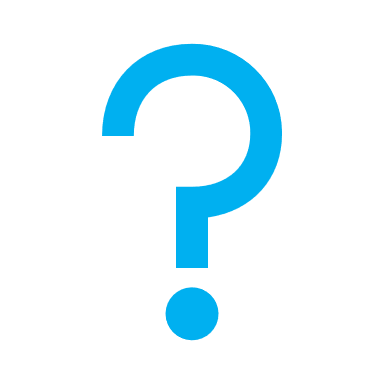 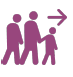 [Speaker Notes: ينص المعيار 19 على ما يلي: "يحصل جميع الأطفال الذين يفتقرون إلى الرعاية الحامية والمناسبة على رعايةٍ بديلة بحسب حقوقهم، واحتياجاتهم المحدّدة، ورغباتهم، ومصالحهم الفضلى، مع إيلاء الأولوية للرعاية العائلية وترتيبات الرعاية المستقرّة."

إطلاق المناقشة: ما هي الأنواع المختلفة للرعاية البديلة؟
ناقشوا الأشكال المحلية والموجودة في السياق للرعاية البديلة مع المشاركين. عند الحاجة، يمكنكم استكمال إجاباتهم بما يلي: 
 ← في كل سياق، يمكن أن تتوفر خيارات متعددة للرعاية البديلة:
الرعاية البديلة العائلية (رعاية ضمن عائلة ليست عائلة الطفل بالضرورة) ← هي الخيار المفضّل للأطفال الذين يحتاجون إلى رعاية بديلة.
رعاية ذوي القربى (الرعاية ضمن عائلة على صلة قربى مع الطفل أو معروفة منه)
رعاية الكفالة (وضع الطفل بترتيب من الحكومة أو من وكالة خدمات اجتماعية، في مؤسسة، أو مركز إيواء مجموعات صغيرة، أو عائلة كفيلة) ← لا ينبغي أن تكون ابدًا الخيار الوحيد للرعاية البديلة، ولا ينبغي أن تحل محل دعم عائلات الأطفال بحد ذاتها.
الرعاية السكنية (الملاجئ المؤقّتة، ومراكز الرعاية المؤقّتة، ومراكز إيواء المجموعات الصغيرة، والرعاية المؤسّسية) ← ينبغي أن تكون الرعاية السكنية ملاذًا أخيرًا فقط، ولأقصر فترة ممكنة، بعد أن يكون قد تمّ استكشاف جميع خيارات الرعاية المؤقّتة العائلية، أو إذا كانت غير ممكنة أو غير متوفّرة. وينبغي بذل كلّ جهد ممكن للتقليل من "الثقافة المؤسّسية" إلى الحد الأدنى.
العيش المستقل المدعوم (مناسب خصوصًا للمراهقين)
بالنسبة إلى الأطفال اللاجئين، أو النازحين داخليًا، أو المهاجرين قد يتمّ ذلك عن طريق تأمين التواصل بين الطفل وأشخاص من مجتمعه المحلّي الأصلي موجودين هم أيضًا في البلد أو الموقع الجديد المُضيف. [← رمز اللجوء]

لا ينبغي التفكير في خيار الرعاية البديلة إلا بعد أن تكون إمكانية تقوية العائلة ودعم العائلة قد فشلت. فيجب التفكير في خيار تقوية العائلة ودعم العائلة أولاً! 
وقد تكون الرعاية البديلة الخيار الأفضل والأكثر أمانًا للطفل المعرض للخطر ضمن عائلته الخاصة. وينبغي دومًا التفكير في الرعاية البديلة على أنها مؤقتة، فيما نفكر في خيارات أخرى.
وينبغي أن نفكر أيضًا في الخيارات الأطول أمدَا للأطفال، مثل وضعهم في عائلاتهم من جديد أو التبني المحلي.

ينبغي على الجهات الفاعلة في مجال حماية الطفل انتقاء الخيارات بناءً على:
المصالح الفضلى لكلّ طفل، بما في ذلك اعتبارات السلامة؛
خيارات الطفل ورغباته الفردية، وعمره، ومستوى نضجه، وعلاقاته، وتعليمه المدرسيّ، ولغته، ودينه، وثقافته؛ 
تقاليد الرعاية المجتمعية؛
الإطار القانوني؛
مبادئ الضرورة والملاءمة. (هل الرعاية البديلة ضرورية للغاية؟ وإذا كانت كذلك، ما هو الخيار الأنسب؟)
ينبغي تدريب العاملين على الحالات في مجال الرعاية البديلة على اتّخاذ القرارات بشأن حالات الإيداع في الرعاية البديلة، بما في ذلك نقاط القوّة والضعف لكلّ نوع من خيارات الرعاية. وينبغي ألا يشجّع أيّ شكل من أشكال الرعاية البديلة على الانفصال العائلي. 

بعد إيجاد الخيار الأفضل للرعاية البديلة، وأخذ المصالح الفضلى للطفل في الاعتبار، بالتماشي مع التشريعات الوطنية، ينبغي أن يتلقى الأطفال الموضوعون في الرعاية زيارات متابعة لرصد حمايتهم ورفاههم.
ينبغي تقديم الدعم الملائم لمقدمي الرعاية و/أو العائلة كي يقوموا برعاية الأطفال. وينبغي أن يقوم العاملون على الحالات بتقييم إذا ما كان إدماج الطفل (أو إعادة إدماجه) في عائلته أو مجتمعه المحلّي، يصب في مصالح الطفل الفضلى. في حال استحالة لمّ شمل العائلة أو كان ذلك لا يصبّ في مصلحة الطفل الفضلى، لا بدّ من وضع خيارات الرعاية البديلة طويلة الأمد في الحسبان.

ملاحظة: لا ينبغي أخذ التبني بين البلدان في الاعتبار في المرحلة الأولى من حالة الطوارئ، ولا ينبغي التفكير في أي ترتيب للتبني إلى أن يثبت أن الطفل مؤهل للتبني (أي ليس لديه والدان بيولوجيان على قيد الحياة، أو والدان مستعدان أو قادران على تقديم الرعاية له، حتى مع الدعم).]
لماذا تُعتبر الرعاية السكنية مؤذية للأطفال
نمو الطفل الجسدي والعقلي والعاطفي
مشروع التدخل المبكر في بوخارست (BEIP)
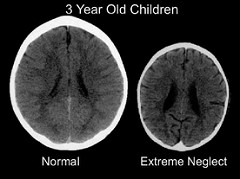 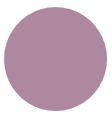 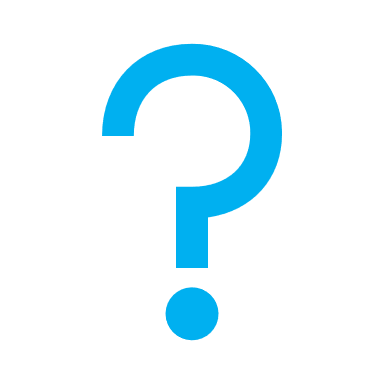 كيف نحرص على أن تبقى الرعاية السكنية مؤقتة؟
[Speaker Notes: بينت عقود من الأبحاث أن الرعاية السكنية، لا سيما في المؤسسات الواسعة النطاق جدًا، أو الرعاية السكنية التي تتبع طابعًا مؤسسيًا، مؤذية جدًا لنمو الطفل الجسدي والعقلي والعاطفي. ولهذا السبب، ننصح بأن تعتبر الرعاية العائلية الخيار الأول. 

بدأ مشروع التدخل المبكر في بوخارست(BEIP)  في عام 2000، كدراسة تجريبية عشوائية مراقَبة لمقارنة الأطفال الموجودين في الرعاية المؤسسية بالأطفال الموجودين في رعاية الكفالة. جميع الأطفال المشمولين في الدراسة تعرضوا للهجر عند ولادتهم تقريبًا، ووضعوا في مؤسسة من 6 مؤسسات للأطفال الصغار في بوخارست، رومانيا (Zeanah, et al., 2003). وكانت الدراسة طولية تضم  أطفالاً تتم متابعتهم دوريًا حتّى يصلوا إلى سن الرشد. وقد تابعت الدراسة 136 طفلاً، نصفهم وُضع عشوائيًا في رعاية كفالة عالية الجودة، ونصفهم الآخر بقي في الرعاية المؤسسية. وتمت متابعة الأطفال حتّى بلغوا الثامنة من العمر. وقد قارنت الدراسة بين الأطفال في الرعاية المؤسسية، والأطفال الموضوعين في رعاية الكفالة، والأطفال الذين لم يوضعوا يومًا في مؤسسة. 
النتائج الأساسية:
تؤدي الرعاية المؤسسية إلى قصورات وتأخرات عميقة في النمو المعرفي والاجتماعي العاطفي، وإلى خطر أكبر للاضطرابات النفسية والخلل في النشاط الدماغي.
عندما يتم إدماج الطفل الذي كان موجودًا في الرعاية المؤسسية، في بيئة عائلية (رعاية الكفالة) قبل عمر السنتَين، يظهر نمو معرفي وعاطفي ملحوظ أكثر من النمو لدى الأطفال الذين بقوا في الرعاية المؤسسية. 
مقابل كل ثلاثة أشهر يمضيها الطفل في المؤسسة، يخسر شهرًا من النمو.
في بعض المجالات، وبعد عمر الثماني سنوات، كان الأطفال في رعاية الكفالة يشبهون كثيرًا الأطفال الذين لم يوضعوا يومًأ في مؤسسة. 

للمزيد  من المعلومات عن هذه الدراسة والمقالات المنشورة:  http://www.bucharestearlyinterventionproject.org/BEIP-Publications.html

الصورة: صحيح أن هذا مثال متطرف، لكن الصورة تظهر تصويرًا شعاعيًا لدماغ طفل في الثالثة من العمر موضوع في الرعاية المؤسسية في رومانيا، مقارنة بطفل روماني عادي في الثالثة من العمر نشأ وكبر في عائلته. المناطق غير المستخدمة في الدماغ لا تنمو. إلى جانب الفرق في حجم الدماغ، ركز علماء الأعصاب على كمية المادة السوداء في دماغ الطفل المهمَل.

في حال توفر لكم الوقت الكافي، اطرحوا هذا السؤال للمناقشة: كيف نحرص على أن تبقى الرعاية السكنية مؤقتة؟ ماذا يمكننا أن نفعل في برامجنا وتخطيطنا للحرص على أن يحصل ذلك؟]
أمثلة من المنطقة
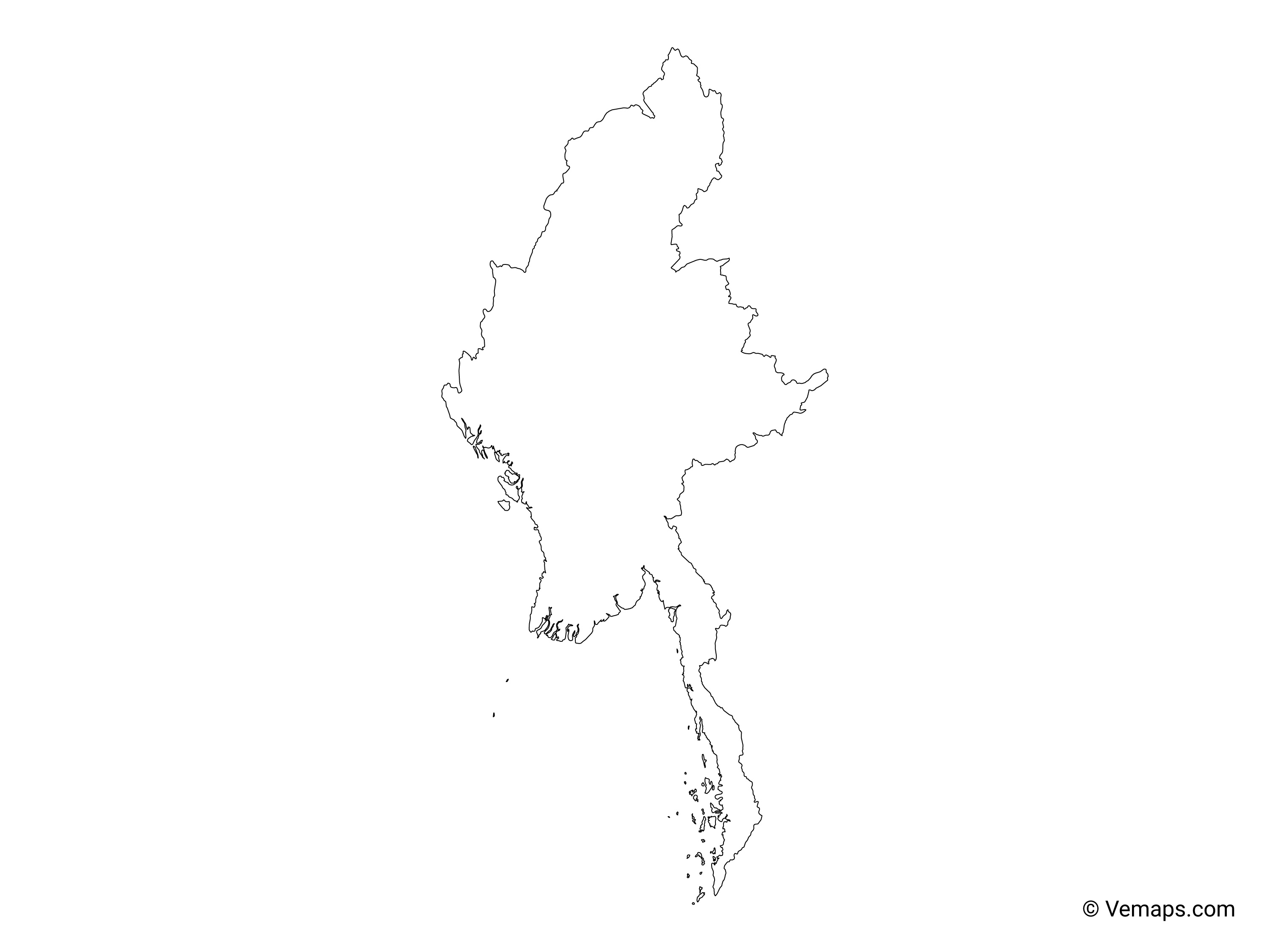 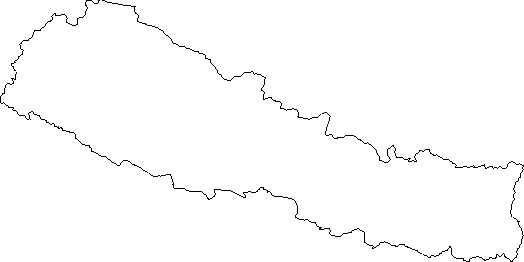 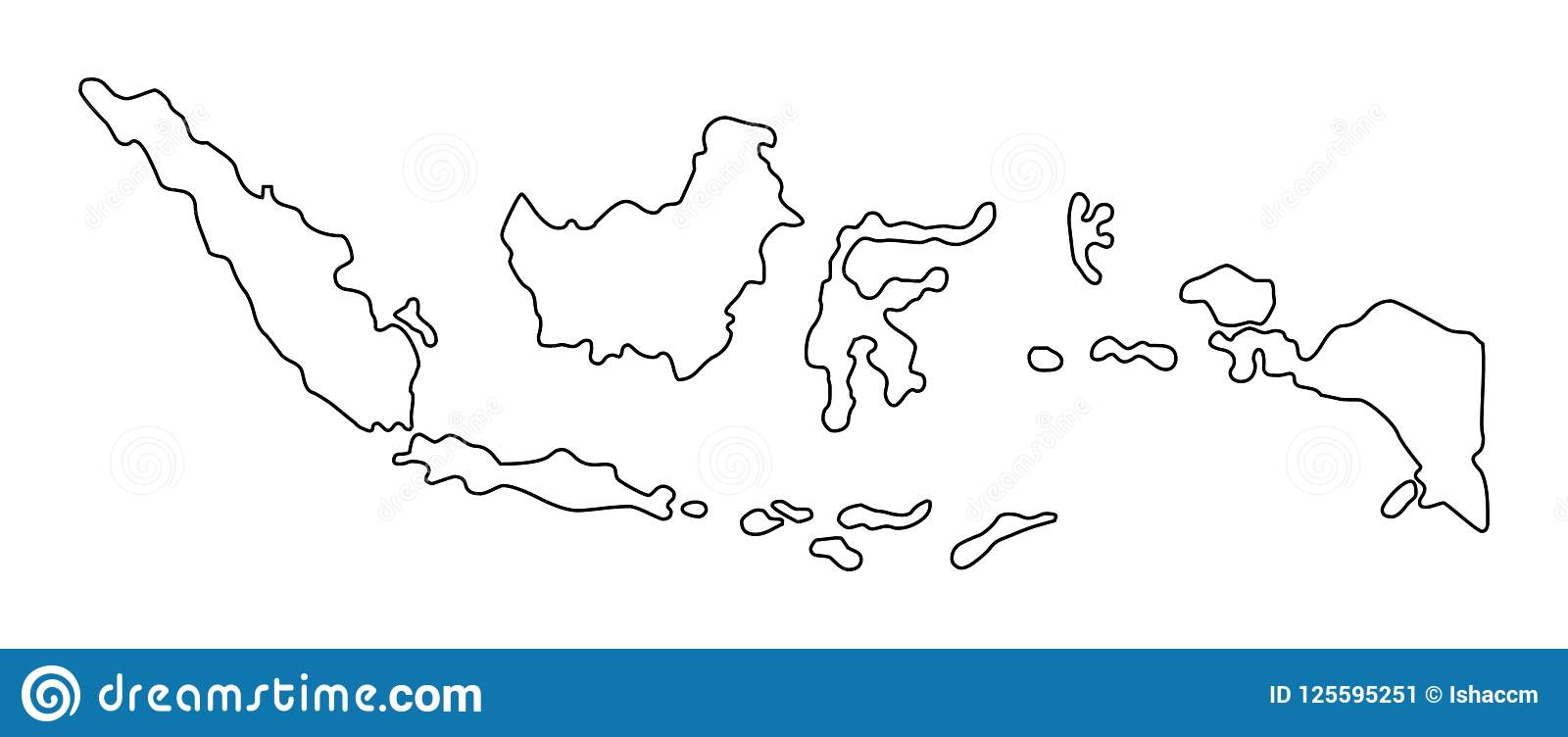 [[اسم البلد] 
أضيفوا جملة رئيسية تعريفية بشأن برنامج/مشروع محدد يستخدم المعيار 19
أضيفوا أسماء المنظمات
أضيفوا الرسالة الأساسية / الأرقام
[اسم البلد] 
أضيفوا جملة رئيسية تعريفية بشأن برنامج/مشروع محدد يستخدم المعيار 19
أضيفوا أسماء المنظمات
أضيفوا الرسالة الأساسية / الأرقام
[[اسم البلد] 
أضيفوا جملة رئيسية تعريفية بشأن برنامج/مشروع محدد يستخدم المعيار 19
أضيفوا أسماء المنظمات
أضيفوا الرسالة الأساسية / الأرقام
[Speaker Notes: بحسب الوقت المتاح لكم في التيسير، فكّروا في أن تضيفوا هنا أمثلة من المنطقة/البلد/الاستجابة، عن برامج تستوفي المعايير. 
يمكن أن تكون هذه مسودّة شريحة تستطيعون تحديثها أو إلغاءها عند الضرورة. 
لكلّ مثال، يمكنكم أن تضيفوا: 
جملة قصيرة، مختصرة، رئيسية تعريفية بشأن برنامج/مشروع محدد يستخدم المعيار 19
أضيفوا أسماء المنظمات والشركاء المشاركين معكم
أضيفوا الدروس المستفادة العملية، والإجراءات أو الرسالة أو الأرقام الأساسية، التي تثير اهتمام المشاركين معكم 

أمّا الخيار الآخر، في حال أتيح لكم مجال تيسير أوسع (وأيضًا بحسب مجموعتكم)، فهو ملء هذه الشريحة بطريقة تفاعلية خلال الجلسة.
في هذه الحال، يمكنكم أن: 
توزّعوا مجموعتكم ضمن مجموعتَين أو 3 مجموعات أصغر،
تتيحوا للمشاركين 15-20 دقيقية ليحضّروا عرضًا قصيرًا عن مثال من المنطقة/البلد/الاستجابة لبرنامج يستوفي المعيار
تطلبوا من المجموعات أن تقدّم أمثلتها في الجلسة العامّة، وتناقشوا/ تقارنوا الدروس المستفادة منها. 
إذا كنتم سترسلون هذا العرض إلى المشاركين بعد التدريب، يمكنكم أن تملأوا هذه الشريحة، كي تحفظوا سجلاّت عن العروض. 

نصيحة: يمكنكم أن تستخدموا https://thenounproject.com/ للحصول على خرائط مماثلة.]
هل تحتاجون إلى أكثر من النسخة الورقية؟
على موقع التحالف الإلكتروني
نسخة PDF
ملف مواد الإحاطة والتنفيذ 
ملخّص من 25 صفحة 
دورة تدريبية إلكترونية 
أفلام فيديو على قناة يوتيوب
معرض للمعايير مع رسومات
	👉    www.AllianceCPHA.org
على الموقع الإلكتروني الخاص بشراكة المعايير الإنسانية  
نسخة تفاعلية على شبكة الإنترنت 
تطبيق شراكة المعايير الإنسانية للهواتف المحمولة والحواسيب اللوحية 
	👉  www.HumanitarianStandardsPartnership.org
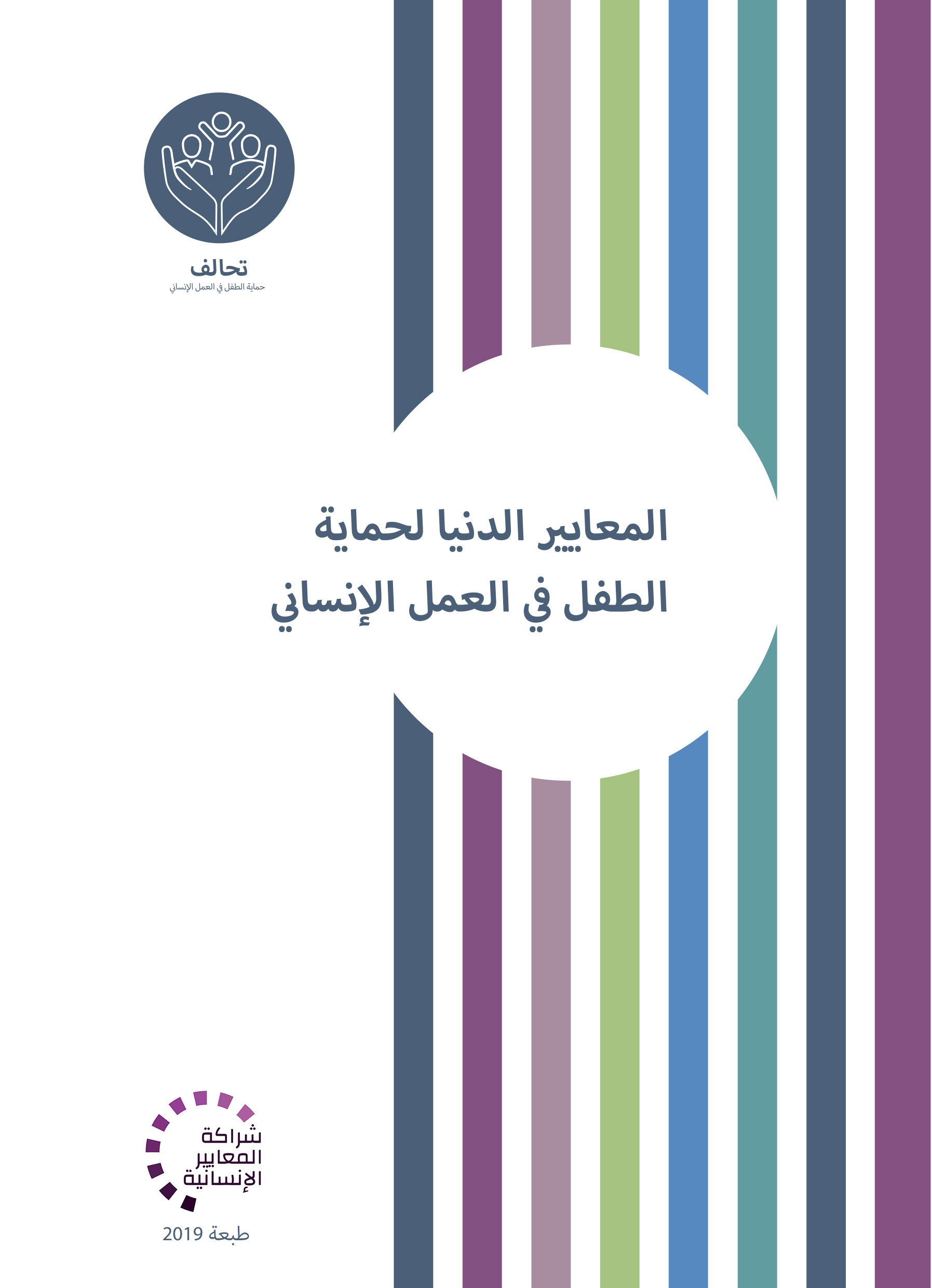 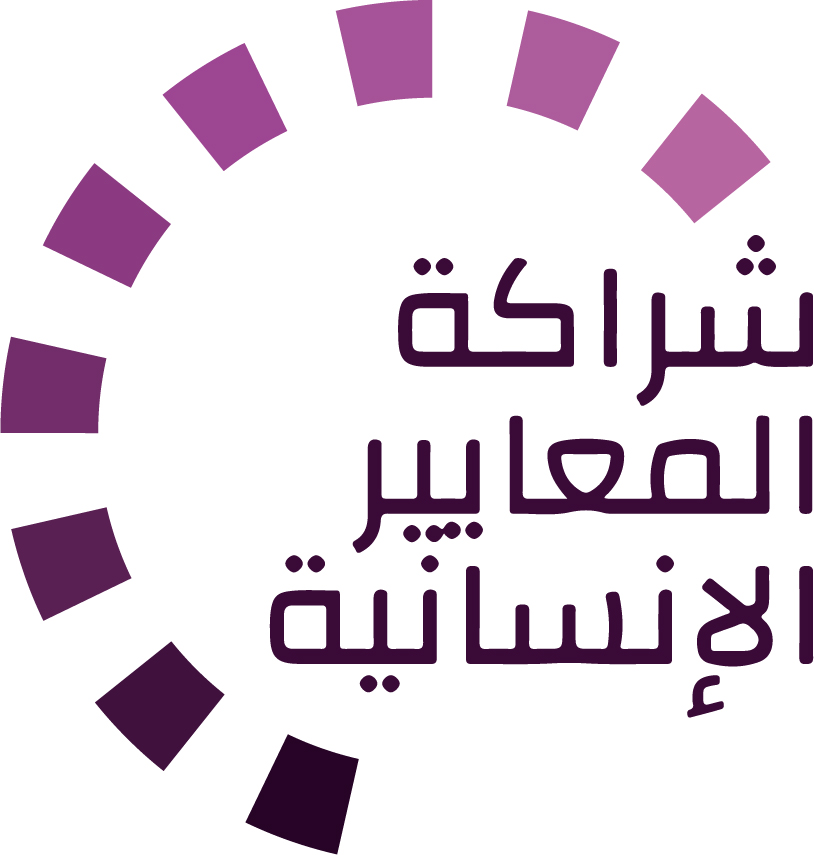 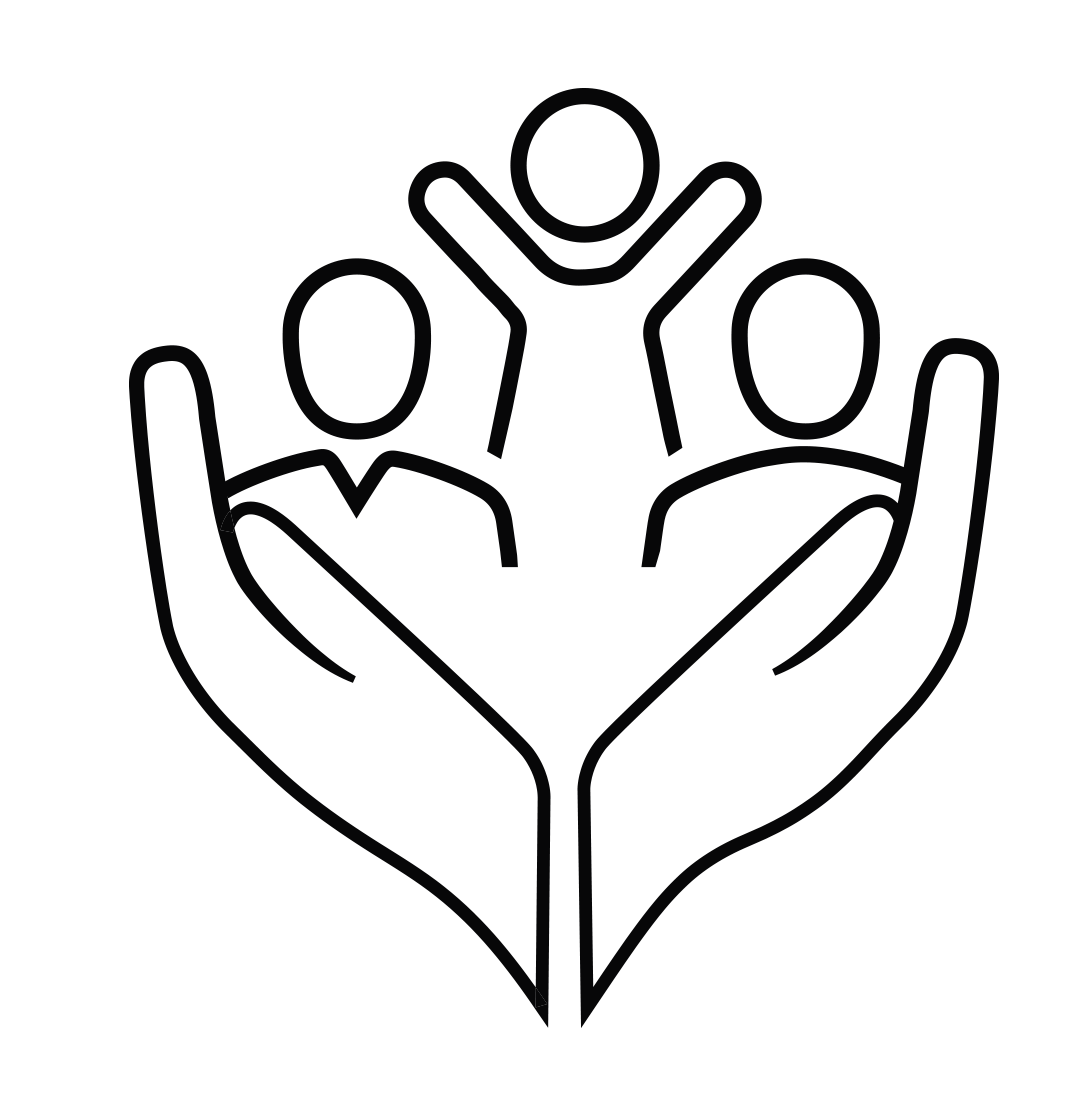 [Speaker Notes: [للميسّرين: في حال استطعتم أن تقدّموا المعلومات من الإنترنت عبر العاكس، نقترح عليكم أن تساعدوا المشاركين في الوصول إلى الموقع وأن تروهم إيّاه]  

شراكة المعايير الإنسانية:
1. الدليل على الإنترنت
2. تطبيق شراكة المعايير الإنسانية   
- هو ثاني أكثر تطبيق شعبية على الموقع بعد تطبيق اسفير

صفحة المعايير الدنيا لحماية الطفل:
1. الدليل التفاعلي - أهم مورد لدينا.
2. الملخّص يتألّف من 32 صفحة فقط، وهذا يعني أنّه مكثّف جدًا ولكن، يمكن استخدامه للتعريف بفكرة المعايير الدنيا أو لإطلاق مناقشات حول حماية الطفل مع زملاء حكوميين أو عاملين آخرين في المجال الإنساني من دون إغراقهم في معلومات الدليل الهائل الحجم.  

موقع التحالف الإلكتروني:
نسخة PDF وجميع المواد المتوفّرة يمكن تنزيلها إذا أراد المشاركون طباعة أجزاء فقط من المعايير الدنيا لحماية الطفل، على موقع التحالف الإلكتروني
يتضمّن ملف مواد الإحاطة الخاصّة بـ«المقدّمة إلى المعايير الدنيا لحماية الطفل» هذه الشرائح وملاحظات التيسير، بالإضافة إلى مقدّمة للتوزيع تتألّف من صفحتَين.
معرض للمعايير مع رسومات
اكتشفوا الدورة التدريبية الإلكترونية المجانية على المعايير الدنيا لحماية الطفل مع مجموعة من الوحدات
أفلام فيديو على قناة يوتيوب الخاصّة بالتحالف 

اسألوا: ماذا ينبغي أن تكون خطواتنا التالية كفريق/وكالة/فرد؟ 
(قد تحدّدون موعدًا للقاء أطول لاستيعاب التغييرات ووضع خطّة؛ أو تطلبون من الزملاء عرض بعض المعايير الجديدة/المراجعة وانعكاساتها على البرنامج؛ أو تنظّمون دورة تدريبية؛ أو تطلبون موعدًا من الإدارة العليا لمناقشة المساءلة أمام الأطفال، إلخ)  

[للميسّرين: نسخ مطبوعة: ثمّة مخزون صغير من النسخ المطبوعة من الدليل والملخّص لدى التحالف العالمي في جنيف، لكّننا نشجّع البلدان والمناطق على طباعة وإدارة نسخها الخاصة محلّيًا. يتمّ هذا عادة من خلال هيكلية التنسيق المشتركة بين الوكالات. عند الطلب، يستطيع التحالف تشارك نسخة PDF جاهزة للطباعة معكم.]

شكرًا جزيلاً على لقائكم بنا وبدء استكشافكم المعايير الدنيا لحماية الطفل. سوف أتابع معكم مسألة الخطوات التالية التي ناقشناها. فهذا هو الأساس: إنّ دليل المعايير الدنيا لحماية الطفل هو هدية تستمر في العطاء كلّ مرّة تفتحونها!]